Громадське здоровʼя
Метою навчальної дисципліни є сприяння оволодіння студентами необхідними знаннями, навичками і набуття компетентностей щодо дослідження, аналізу та оцінки показників здоров’я населення, організації, ресурсного забезпечення та діяльності системи охорони здоров’я, розробки з позицій доказової медицини рекомендацій з попередження і усунення шкідливого впливу чинників на здоров’я та з удосконалення організації медичної допомоги населенню і системи громадського здоров’я.
Основними завданнями вивчення дисципліни є:

 засвоєння теоретичних основ біостатистики; 
 опанування сучасних принципів доказової медицини; 
 засвоєння методів описової та аналітичної статистики; 
ознайомлення з методиками визначення та аналізу основних біостатистичних показників  та критеріїв; 
засвоєння методичних та теоретичних основ формування статистичних сукупностей для їх подальшого адекватного аналізу; 
засвоєння методів визначення, аналізу та оцінки основних показників популяційного здоров’я за окремими критеріями та у взаємозв’язку з чинниками, що на нього впливають; 
засвоєння закономірностей і особливостей формування популяційного здоров’я; 
 засвоєння принципів розробки заходів задля збереження і зміцнення здоров’я населення та окремих його контингентів; 
засвоєння теоретичних основ та правових засад системи охорони здоров’я, її функцій та стратегічних напрямів розвитку; 
засвоєння засад, напрямів, завдань системи громадського здоров’я; 
засвоєння принципів організації охорони здоров'я та надання медичних послуг; 
засвоєння основ економіки охорони здоров'я.
По завершенню вивчення навчальної дисципліни студенти повинні знати: 
Методи епідеміологічних (описових, аналітичних) та медико-статистичних досліджень. 
Походження доказів при застосування доказової медицини на практиці. 
Статистичні величини та доцільність їх використання в різних ситуаціях. 
Вимоги до діагностичних тестів, що можуть бути застосовані для скринінгових досліджень. 
Показники ризику та методики їх розрахунку. 
Показники здоров'я населення та фактори, що його визначають. 
Соціально-економічні та біологічні детермінанти, які впливають на здоров’я населення. 
Медико-соціальні проблеми збереження здоров'я населення. 
Основні показники, що характеризують діяльність основних типів закладів та підрозділів охорони здоров’я. 
Основні медико-організаційні чинники, що впливають на діяльність лікаря підрозділу, закладу охорони здоров’я. 
Принципи і методи пропаганди здорового способу життя. Принципи профілактики. 
Принципи адвокаційної компанії щодо сприяння здоров’ю населення. 
Стандартні процедури, включаючи сучасні комп’ютерні інформаційні технології, щодо обробки медичної інформації. 
Системи офіційного документообігу в професійній роботі лікаря, включаючи сучасні комп’ютерні інформаційні технології. 
Методи та шляхи поширення інформації щодо сприяння здоров'я населення. 
Джерела медико-соціальної інформації. 
Основи організації охорони здоров'я в країні. 
Показники якості надання медичної допомоги. 
Порядок надання первинної, вторинної, третинної, екстренної, хоспісної медичної допомоги та реабілітацї.
Види непрацездатності населення. 
Методику організації експретизи тимчасової та стійкої втрати працездатності. 
Основні економічні категорії. 
Основи маркетингу медичних послуг. 
Основи ціноутворення медичних послуг. 
Методику визначення медичної, соціальної і економічної ефективності діяльності закладів охорони здоров’я. 
Види мененджменту. 
Методики прийняття управлінських рішень.
Вміти: 

Володіти стандартними методиками описових, аналітичних епідеміологічних та медикостатистичних досліджень. 
Вміти розраховувати та оцінювати показники індивідуального та популяційного здоров’я, в динаміці та при співставленні з середньо статичними даними. 
Вміти визначати джерело знаходження потрібної інформації; уміння проводити статистичну обробку матеріалу та аналіз отриманої інформації. 
Вміти оцінювати зв’язок та вплив соціально-економічних та біологічних чинників на здоров’я індивідуума, сім’ї, популяції здоров’я. 
Вміти організувати власну роботу та роботу в команді з молодшим персоналом або в міждисциплінарній команді. 
Вміти організувати пропаганду здорового способу життя, первинну профілактику захворювань та травм серед населення. 
Вміти обробляти інформацію, проводити аналіз даних, робити висновки. 
Вміти організувати заходи щодо покращення інформованості населення з визначеного питання. 
Вміти визначити маршрут пацієнта. 
Вміти провести експертизу тимчасової втрати працездатності 
Вміти оформити медичну документацію. 
Вміти проводити оцінку якості медичної допомоги 
Вміти провести експертизу тимчасової втрати працездатності 
Вміти проаналізувати ринок охорони здоров’я. 
Вміти розрахувати ціну на медичну послугу. 
Вміти приймати управлінськи рішення в галузі охорони здоров'я щодо збереження громадського здоров'я.
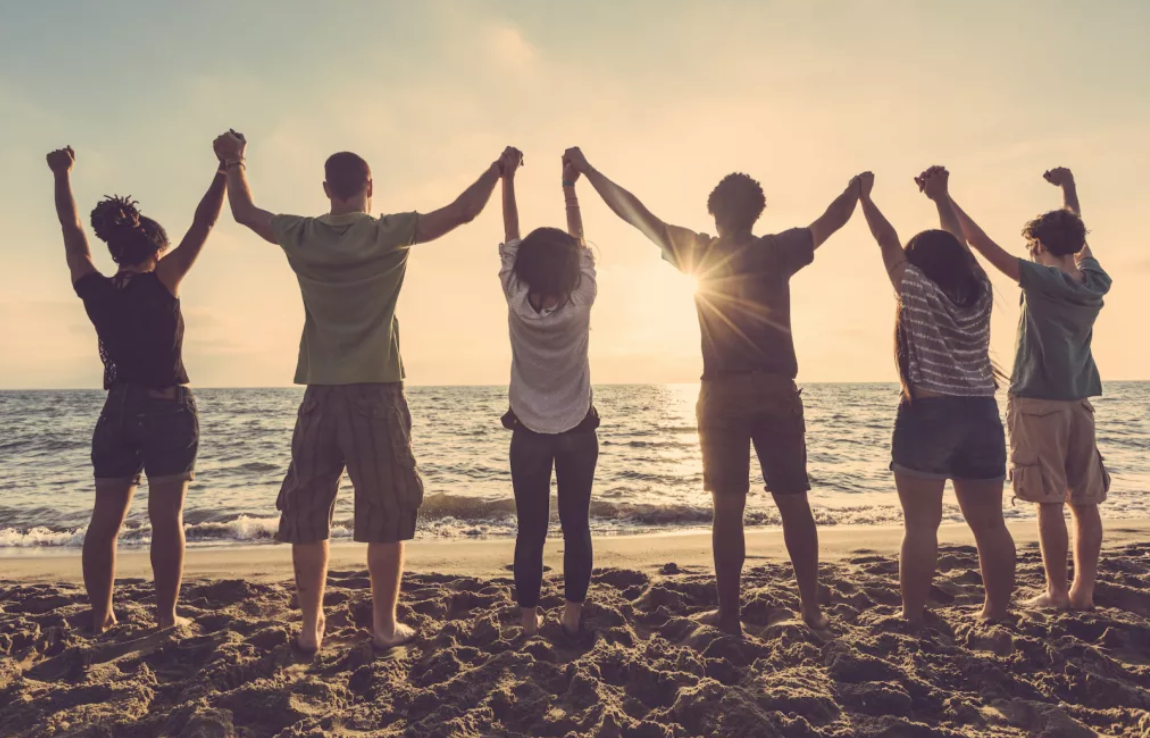